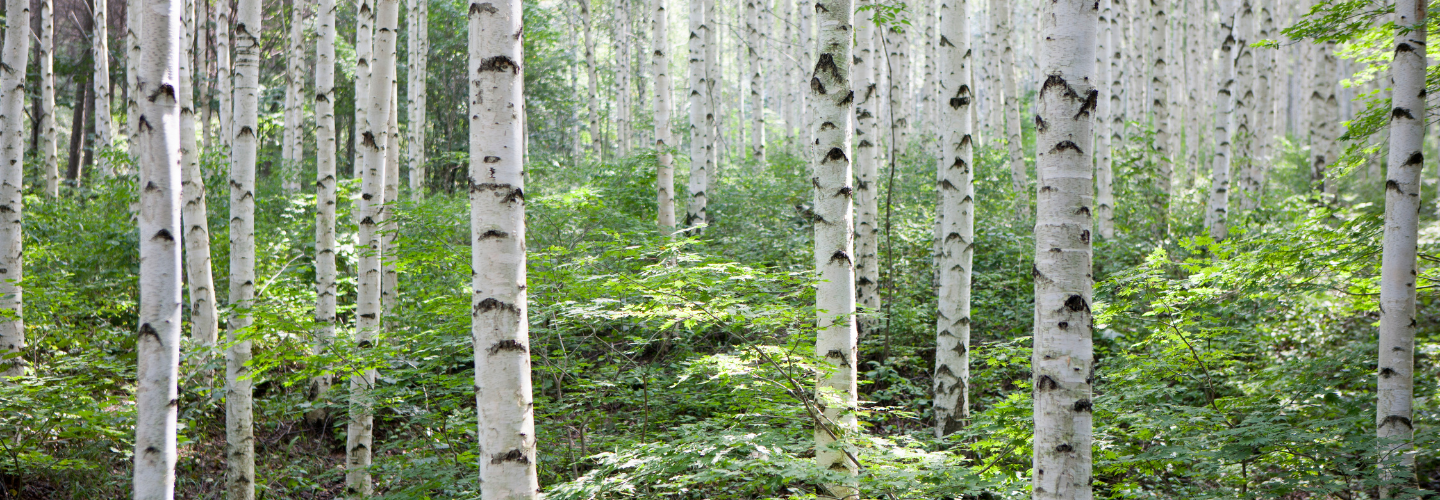 Suomi 2
ALC-7220
Mari Nikonen 
10. tapaaminen 
Keskiviikkona 7.6.2023
Kello 16.30-18.30
Tänään
Mitä kuuluu? Missä sä oot nyt? 
Jumppaa ja ääntämistä
Kielioppi: Sanatyypit 
Noin kello 17.30 pieni tauko
Pienissä ryhmissä 
Kotitehtävät
Tervetuloa tunnille!
Lämpimästi tervetuloa! = A warm welcome!

tunti = hour/lesson
stem: tunni-
lle = to (allative) 
tunnille = to the lesson
Kirjoita chattiin: Missä sä oot nyt?
Kirjoita chattiin vastaukset: 

Mitä kuuluu tänään?
Missä sä oot nyt? 
Millainen ilma tänään on? 

Mulle kuuluu hyvää, vähän väsyttää. Mä oon nyt Helsingissä, töissä. Tänään on…
Jumppaa ja ääntämistä
3 + 1
Opettaja 3
Opiskelijat 1
Ääntämistä
Mikä sulla on hätänä?
Mulla on huono olo. 
Kurkku on kipeä....
ja mulla on nuha ja yskä. 
Väsyttää tosi paljon!
Kysymyksiä ja kommentteja kotitehtävistä
https://edu.flinga.fi/s/E5DKNFN
To feel
Tunnustella = to touch, to feel
Lääkäri tunnustelee Marin vatsaa. = The doctor feels Mari’s stomach.
Tuntea = to feel 
Minä tunnen nälkää. = I feel hunger. 
A living subject: a person
Transitive
Tuntua = to feel 
Nälkä tuntuu vatsassa. = Hunger is felt in the stomach. 
Nälkä = hunger = subject 
Subject doesn’t participate in the action
Intransitive
Kielioppi: Sanatyypit
Oma suomi 1 s. 140–142/192–194
Sanatyypeistä – About word types
Finnish word types can seem complicated
That’s because it really is a complicated system
However, this is something that for the most part, you learn by
listening 
reading 
taking notice of the different word forms as you do so
If learning the rules as rules is helpful to you, go for it
but it’s not the only way to do this!
Trust the process!
You will hear these words often
Recognizing different forms and using them correctly will become automatic with time
Don’t be scared of mistakes
they are part of the process!
Above all, don’t think that you have to master this perfectly before moving forwards with your learning journey!
Goals for today
To make you aware of some of the wordtypes that exist 
To show you how the rules work.
1. TALO-sanat: lopussa a, o, u, y, ä, ö
1. TALO-sanat
Lopussa a, o, u, y, ä tai ö 	
ei: e, i
= a, o, u, y, ä or ö at the end of the word
Perusmuoto, nominatiivi, dictionary form = vartalo (stem), jos ei kpt
When there are no kpt-changes, the stem (=vartalo) is the same as the nominative (perusmuoto)
Kpt-vaihtelo: matto, maton
2. HUONE-sanat: lopussa e, vartalossa ee
2. HUONE-sanat
Sanan lopussa on e
Perusmuoto: huone				
Vartalo: huonee-				
Missä? Huoneessa			
Partitiivi: huonetta			

Kpt: perusmuoto ja partitiivi on heikko, vartalo on vahva
Perusmuoto: helle
Vartalo: heltee-
3. NEN-sanat
3. NEN-sanat
Sanan lopussa on nen
Perusmuoto: suomalainen
Vartalo:  suomalaise-
Take away nen and add se: nen -> se 
Partitiivi: suomalaista
Take away nen and add sta

Ei kpt-vaihtelua
4. Sanan lopussa on i
4 erilaista sanatyyppiä:
= 4 different word types 

BUSSI-sanat
NIMI-sanat
NUORI-sanat
VESI-sanat
4.1: BUSSI-sanat
4.1: BUSSI-sanat
Uusia sanoja suomen kielessä
= New loanwords 

Perusmuoto: bussi
Vartalo: bussi-
Partitiivi: bussia

Kpt: 
Perusmuoto: pankki
Partiivi: pankkia 
Heikko vartalo: pankissa 	Vahva vartalo: pankkiin
4.2: NIMI-sanat
4.2: NIMI-sanat
Nominatiivi: nimi
Vartalo: nime-
Partitiivi = vartalo + ä/a: nimeä
note that it’s not –tta/ttä even though the stem ends in e!

Kpt
Perusmuoto: mäki
Vartalo: mäe-, mäke-
4.3 NUORI-sanat
4.3: NUORI-sanat
Nominatiivi: nuori
Vartalo: nuore-
Partitiivi: nuorta
Drop final i, add ta
4.4 VESI-sanat
4.4: VESI-sanat
Sanan lopussa -si
Tosi vanhoja lainsanoja = Very old loan words 
Nominative: vesi
Vartalo: vede-, vete-
Haluaisin yhden veden kiitos!
Hyppään veteen. 
Partitiivi: vettä 
Juon vettä. = I’m drinking water.
Miten tiedän, mikä sanatyyppi? = How do I know which word type
Tarkista = check
Kirjan sanastosta = The book (Oma suomi) vocabulary
Kieli.net
Tosi hyvä sivu, vaikka vain 5 sanaa päivässä ilmaiseksi
Wiktionary – ei yhtä hyvä, mutta toimii!
Kielitoimiston sanakirja: https://www.kielitoimistonsanakirja.fi/
Kun opiskelet sanoja, opiskele 
= When you are studying vocabulary, study 
Nominatiivi = nominative = perusmuoto= dictionary form
Vartalo = stem
Partititiivi = partitive
Tauko
Kello on nyt 17.39
Jatketaan kello 17.49
Pienissä ryhmissä
https://mycourses.aalto.fi/course/view.php?id=38335&section=13

Pieni 
I -> e 
Pieneen ryhmään 
Pienessä  ryhmässä 
Pieniin ryhmiin
Maanantaina
Kurssi on kello viidestä kello seitsemään!
= 17.00-19.00!

On Monday, class is from 5 pm to 7 pm because MyCourses will be unavailable until 5 pm
Kotitehtävät
Harjoitus 7 s. 142 / 9 s. 195
Harjoitus 8 s. 143 / 12 s. 196
Lue Aino saa viestin Siljalta s. 138/190
Harjoitus 6 s. 139 / 8 s. 191
Harjoitus 10 s. 144 / 15 s. 198
Harjoitus 11 s. 144 / 16 s. 198
Tarkista omat vastauksesi
Kotitehtävät
Kirjoita Minun täytyy -lause: https://forms.gle/ujzgsEHPmQodPiU79
Olet sairas, ja et voi mennä töihin/kurssille. Kirjoita viesti pomollesi tai opettajallesi. 
Lähetä viestisi minulle osoitteeseen mari.nikonen@aalto.fi (Make sure it’s clear to me if you’re actually ill or just doing your homework)
Kotitehtävät
Opiskele uusia sanoja
Kertaa kaikkea kappaleessa 8
Muista varata aika suulliseen tenttiin! 
Kysymyksiä? Jaa ne Flingassa: https://edu.flinga.fi/s/EH49B5M
Kiitos!
Nähdään maanantaina!